COVID-19
Here is where your presentation begins
01.
02.
ABOUT COVID-19
STATS ABOUT COVID-19
Here you could describe the topic of the section
Here you could describe the topic of the section
03.
04.
PREVENTION MEASURES
CONCLUSION
Here you could describe the topic of the section
Here you could describe the topic of the section
“We cannot say this loudly enough or clearly enough or often enough: All countries can still change the course of this pandemic”
—DR. TEDROS ADHANOM GHEBREYESUS, WORLD HEALTH ORGANIZATION’S DIRECTOR GENERAL
COVID-19
COVID-19 is an infectious disease caused by the recently found virus known as SARS-CoV-2 (or coronavirus). Before the outbreak originated in Wuhan, China on December 2019, there was no information about this virus
HISTORY
The oldest common ancestor of coronavirus has been dated as far back as the 9th century BC. Some studies published in 1990 specified the most recent common ancestors as follows:

Betacoronavirus: 3300 BC
Deltacoronavirus: 3000 BC
Gammacoronavirus: 2800 BC
Alphacoronavirus: 2400 BC
01.
ABOUT CORONAVIRUS
You could enter a subtitle here if you need it
SYMPTOMS OF COVID-19
HIGH FEVER
TIREDNESS
DRY COUGH
The body temperature can exceed 37.3 Celsius degrees or 99 Fahrenheit degrees
The body feels completely tired and without energy to perform normal tasks
Irritation and constant coughing without expelling any mucus
MAYBE YOU NEED TO DIVIDE THE TEXT
PEOPLE
SURFACES
This disease can spread from person to person through small droplets from the nose or the mouth when the infected person coughs or exhales
These small droplets land on surfaces, which means any person that touches these surfaces and then their eyes, nose or mouth can become infected
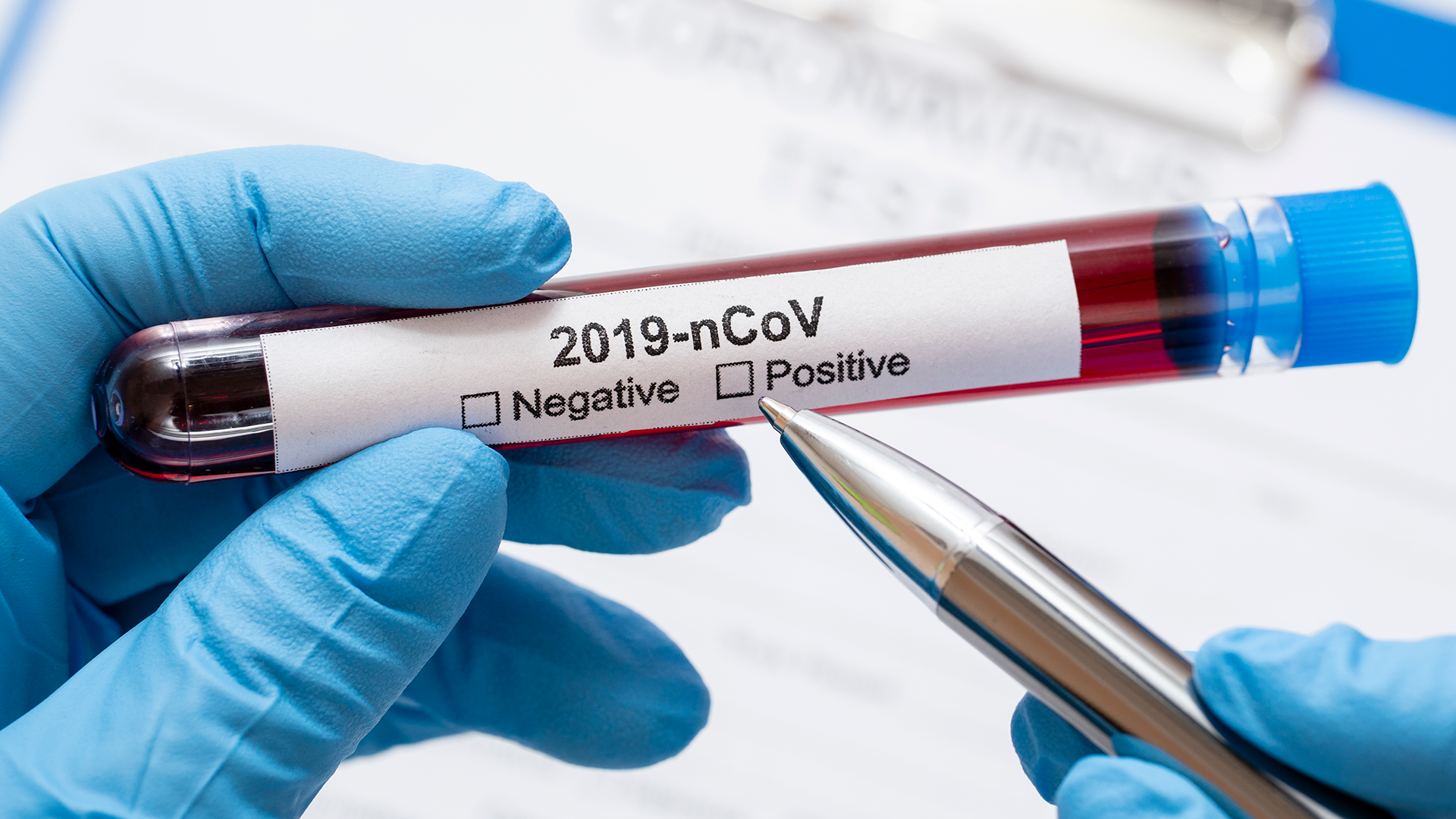 ASYMPTOMATIC PEOPLE
Many people infected with COVID-19 show mild symptoms, especially during the first stages of the disease. Thus, you can still catch the disease from an infected person who only has a mere cough and does not feel ill
INFOGRAPHICS
TIREDNESS
HIGH FEVER
The body feels completely tired, without energy
The body temperature can exceed 37.3 Celsius degrees
DRY COUGH
DIFFICULTY BREATHING
Constant coughing without expelling any mucus
Breathing actually feels more difficult
WHAT TO DO IF YOU HAVE SYMPTOMS
STEP 01
STEP 03
You have symptoms or have been in an infected area
You will be given a home test over the phone
STEP 02
Call the designated phone number for your region
WHAT TO DO IF YOU HAVE SYMPTOMS
STEP 04
Patiently wait for the results of the test
STEP 05
Follow the instructions provided by the doctor
ABOUT 80% OF PEOPLE RECOVER FROM THIS DISEASE WITHOUT NEEDING SPECIAL TREATMENT
02
STATS ABOUT CORONAVIRUS
You could enter a subtitle here if you need it
MORTALITY RATE BY AGE
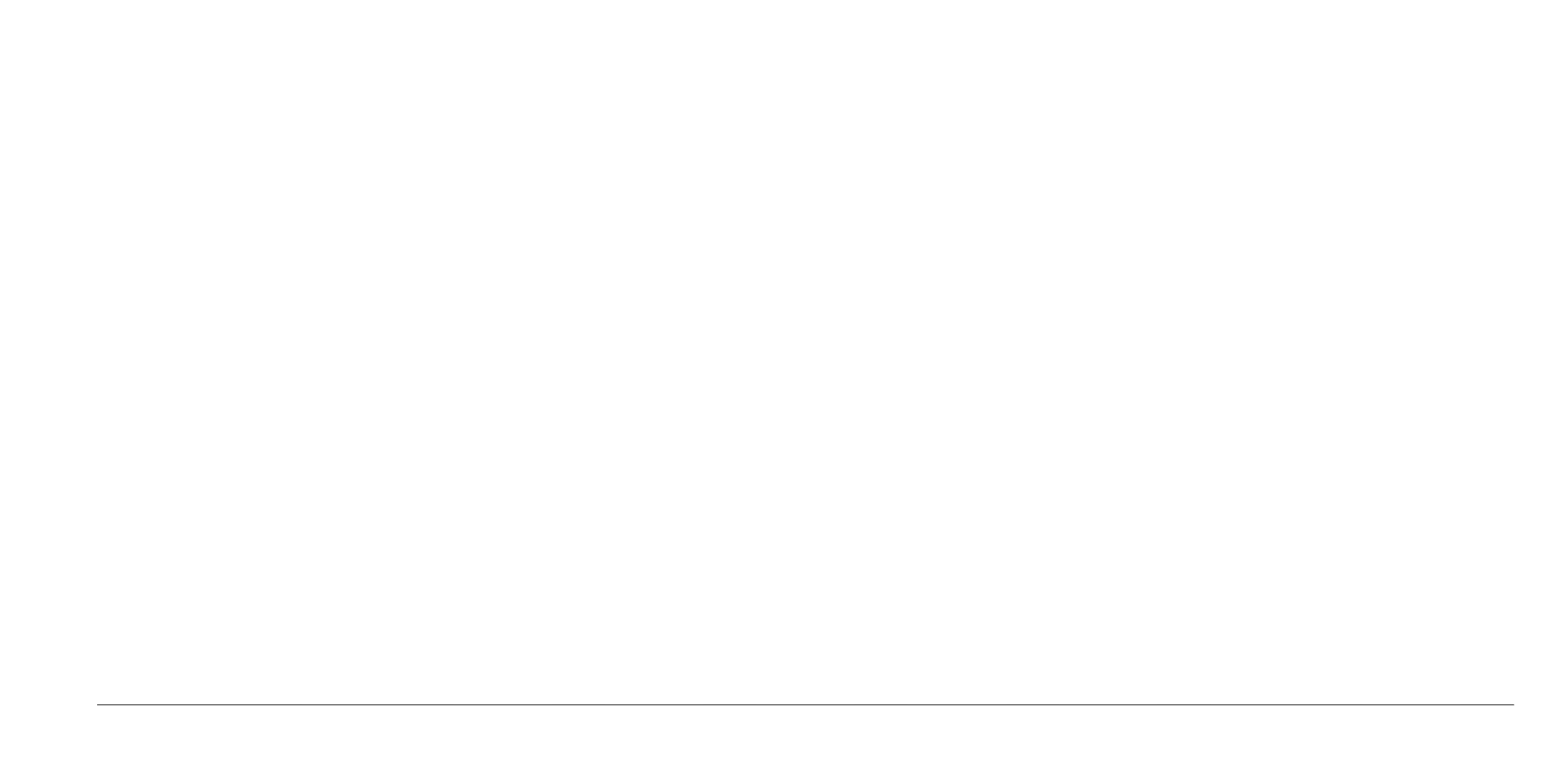 To modify this graph, click on it, follow the link, change the data and paste the resulting graph here
SOME NUMERICAL DATA
3000+
3.4%
Reported cases in Spain as of March 2020
Global death rate of this novel coronavirus disease
THIS IS A MAP
CDC warns against non-essential travel
Confirmed cases
5 COUNTRIES WITH THE HIGHEST NUMBER OF CASES
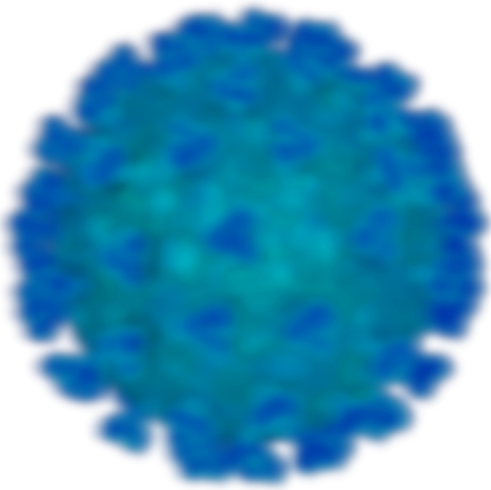 18,511
Reported cases of COVID-19 in Europe as of March 2020
118,387
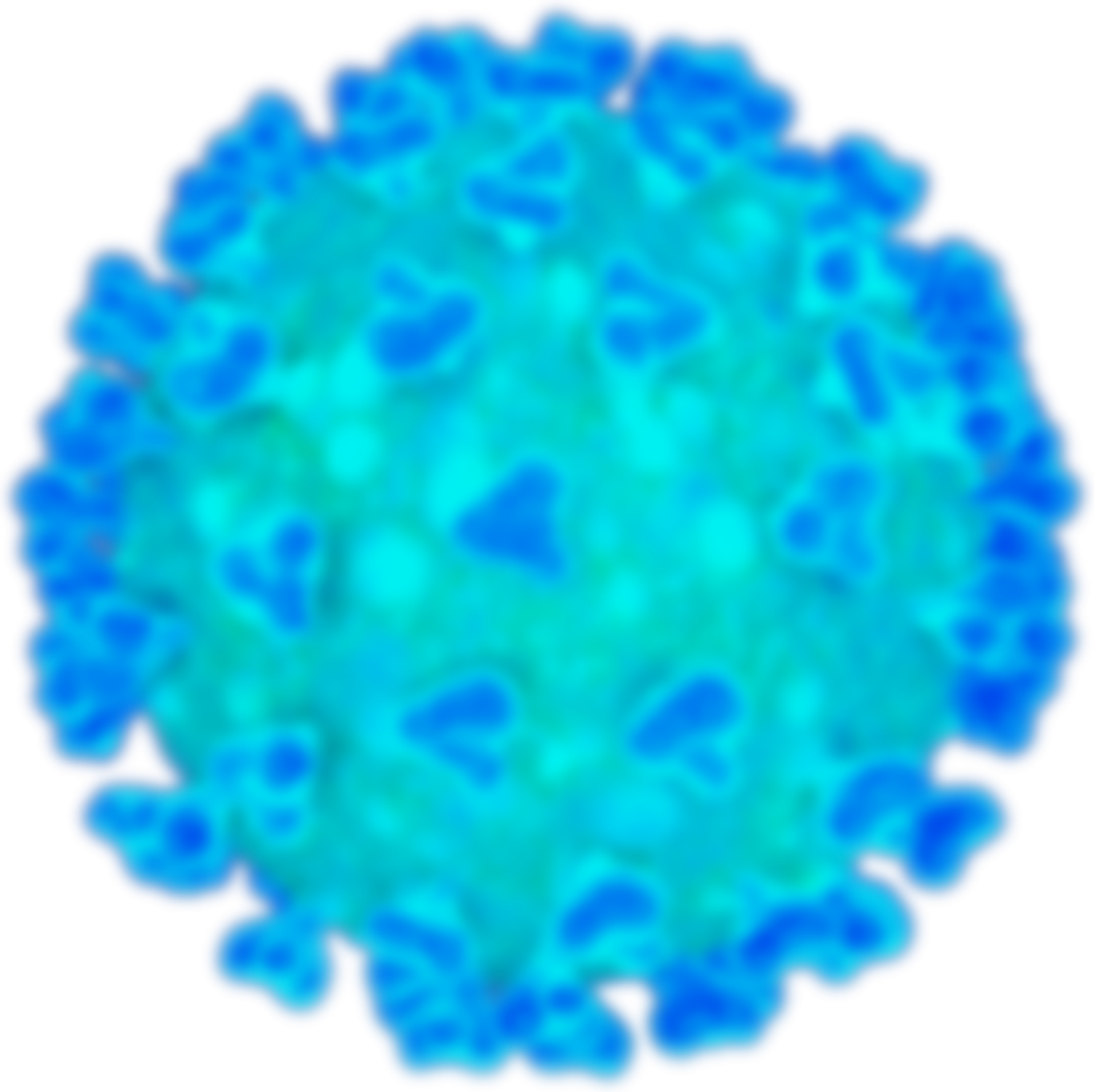 Reported cases of COVID-19 globally as of March 2020
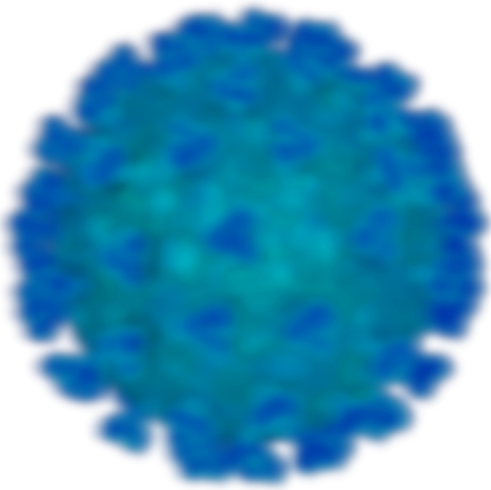 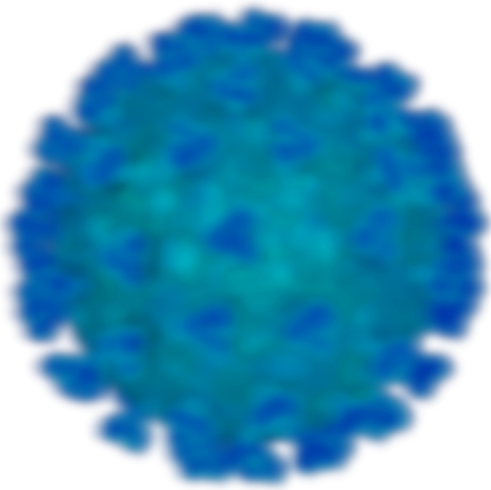 12,000+
Reported cases in Italy, the highest number of all European countries
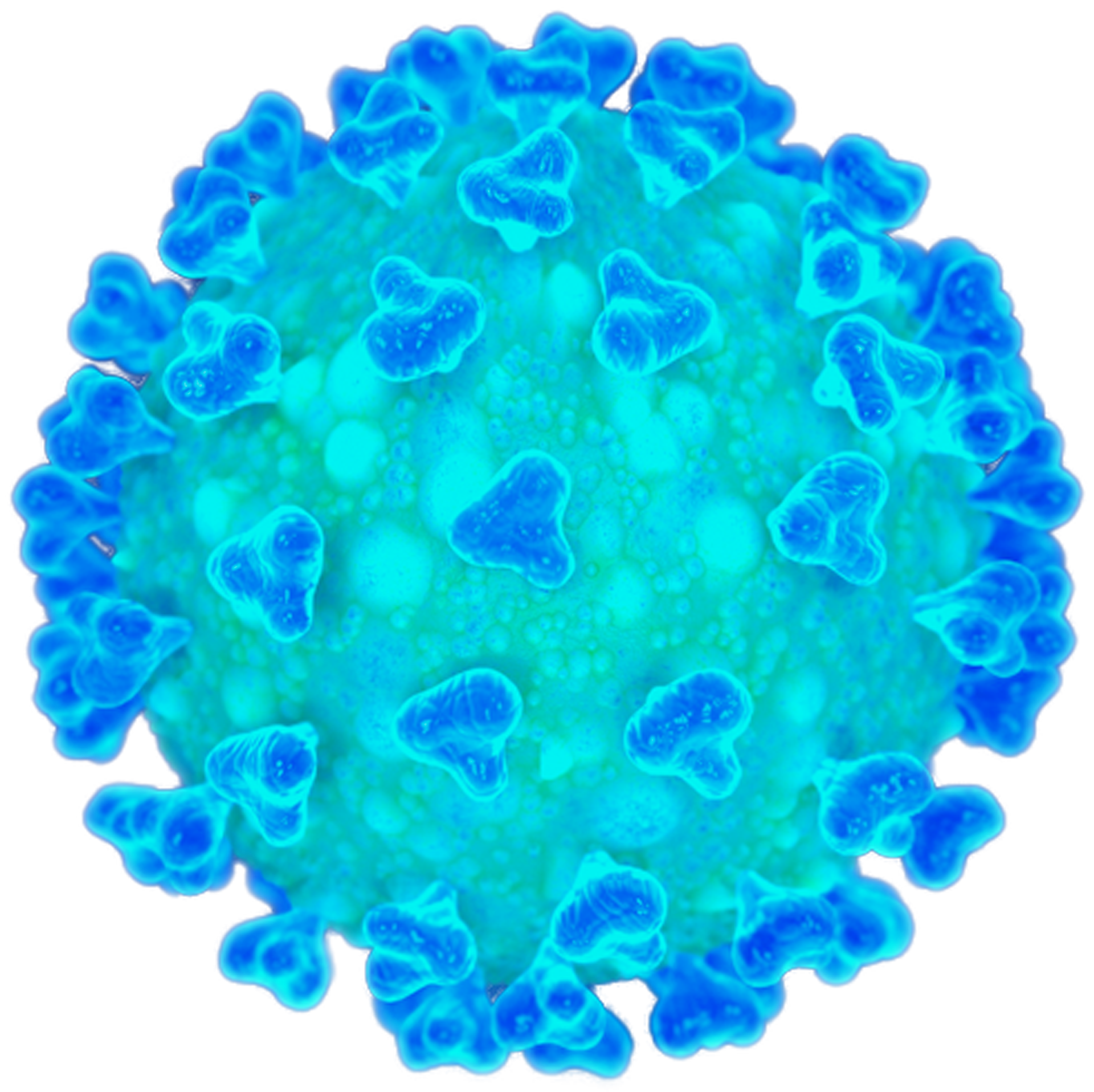 IATA COVID-19 FINANCIAL IMPACT
03
PREVENTION MEASURES
You could enter a subtitle here if you need it
04
ANTIBIOTICS DO NOT WORK AGAINST CORONAVIRUS
PROTECTING YOURSELF AND PREVENTING THE SPREAD OF THE DISEASE
Wash your hands with an alcohol-based sanitizer or with soap and water
Keep a distance of at least 1 meter between yourself and anyone who coughs or sneezes
Try your best not to touch your eyes, your nose and your mouth
Cover your mouth and your nose with your bent elbow or a tissue when coughing
Seek medical attention if you have difficulty breathing and a high fever
Follow the directions of your national or local health authorities
PROTECTION MEASURES FOR PEOPLE THAT ARE IN OR VISITED INFECTED AREAS
01
02
Stay home if you do not feel well, even if you feel mild symptoms such as headaches, slight fever and a runny nose
If you need to go out (for example, to buy food or supplies), wear a mask to minimize the risk of infecting others
04
03
If you have difficulty breathing and/or a high fever, seek medical advice as soon as possible
Call your provider and inform them of any recent travel, especially to countries with reported cases
HOW TO USE A MASK
Before wearing a mask, wash your hands with an alcohol-based disinfectant or with soap and water.
Cover your mouth and nose with the mask and make sure the mask is firmly pressed against your face. 
Do not touch the mask while you are wearing it; if you do, wash your hands with an alcohol-based disinfectant or with soap and water afterward.
Replace the mask as soon as it gets wet and do not reuse disposable masks.
Remove the mask from behind (do not touch its front side); throw it away in a closed container and then wash your hands with an alcohol-based disinfectant or with soap and water.
SOCIAL MEDIA
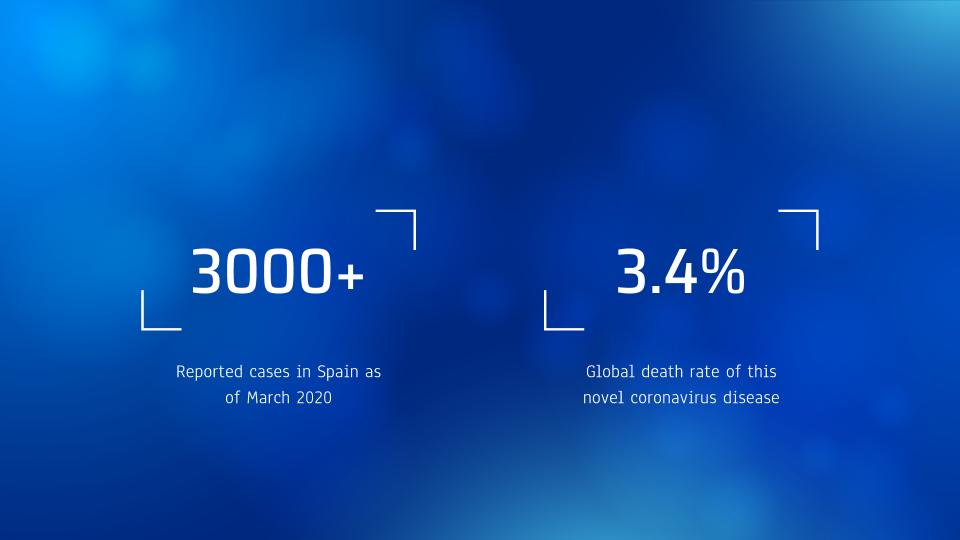 TABLET APP
You can replace the image on the screen with your own work. Just delete this one, add yours and send it to the back
SOCIAL MEDIA
DESKTOP SOFTWARE
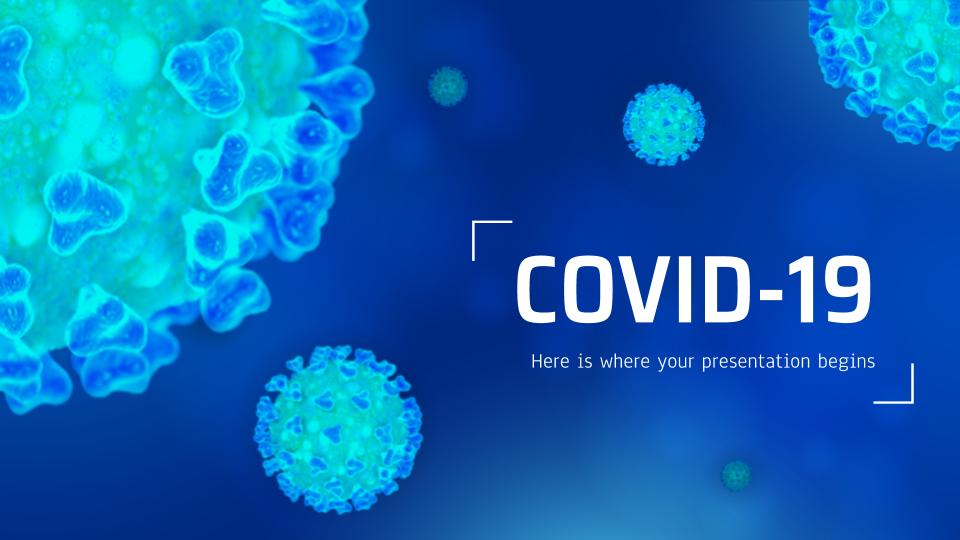 You can replace the image on the screen with your own work. Just delete this one, add yours and send it to the back
SOCIAL MEDIA
MOBILE WEB
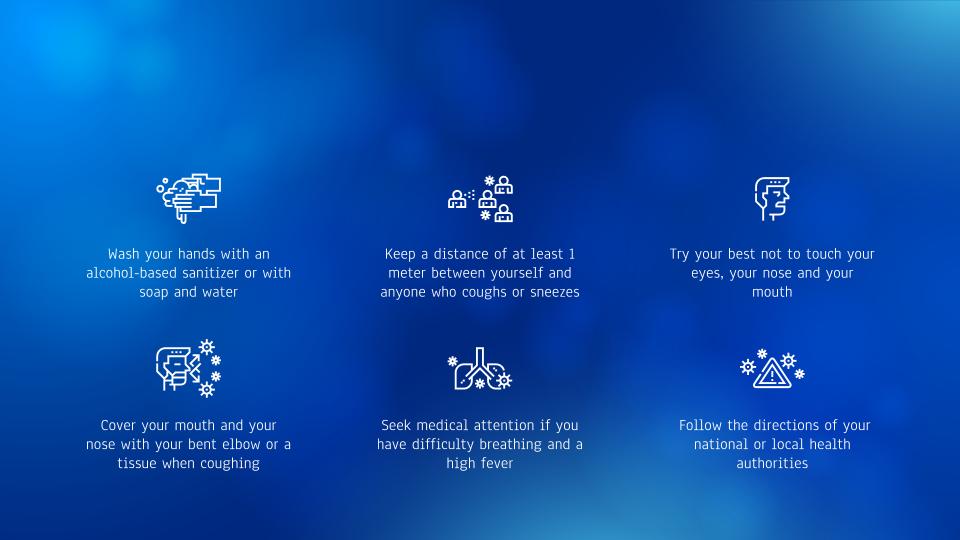 You can replace the image on the screen with your own work. Just delete this one, add yours and send it to the back
THANKS!
Do you have any questions?

youremail@greatppt.com 
+00  000 000 000 
greatppt.com
ALTERNATIVE RESOURCES
ALTERNATIVE RESOURCES
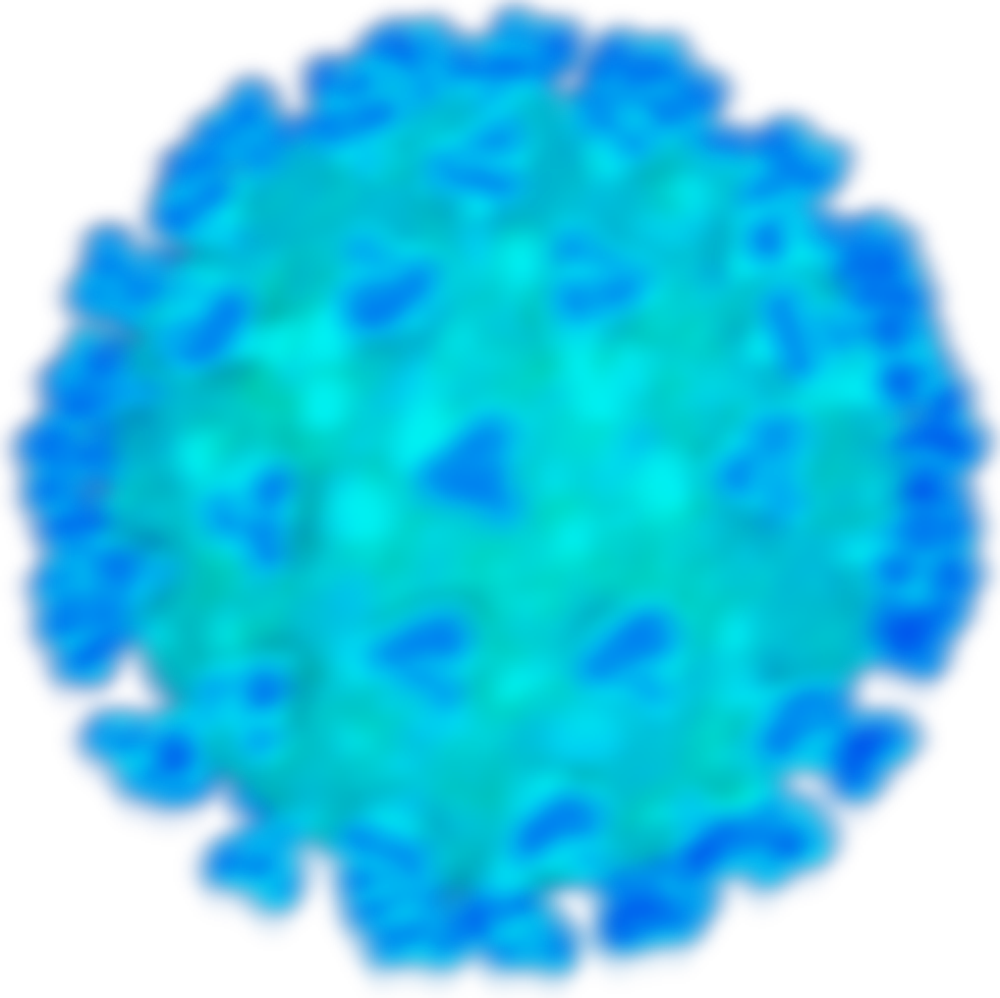 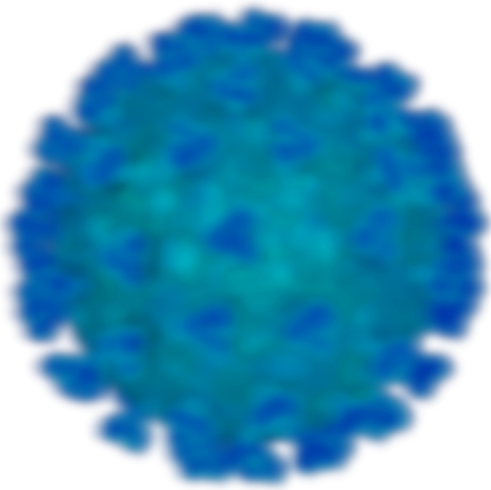 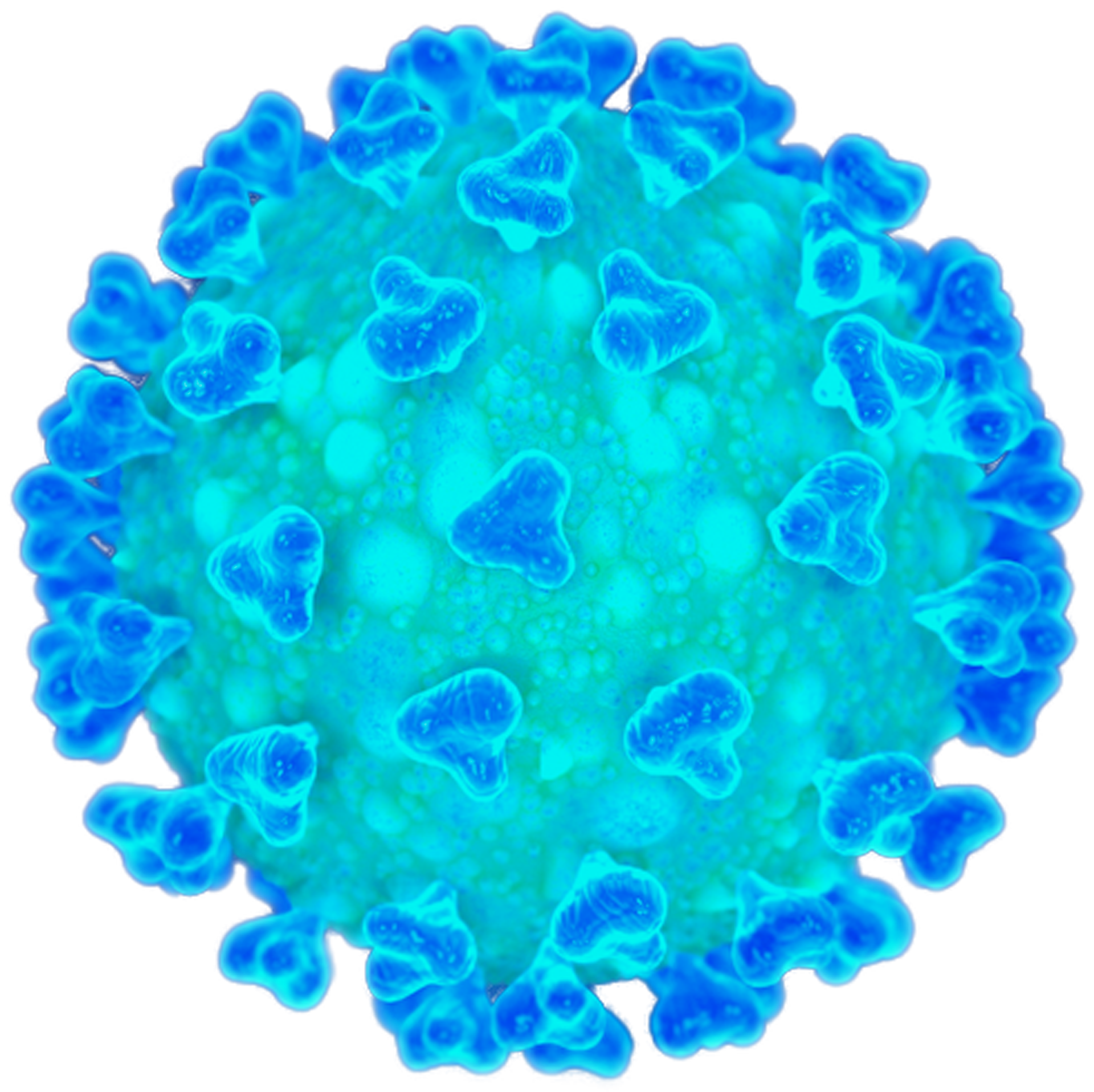 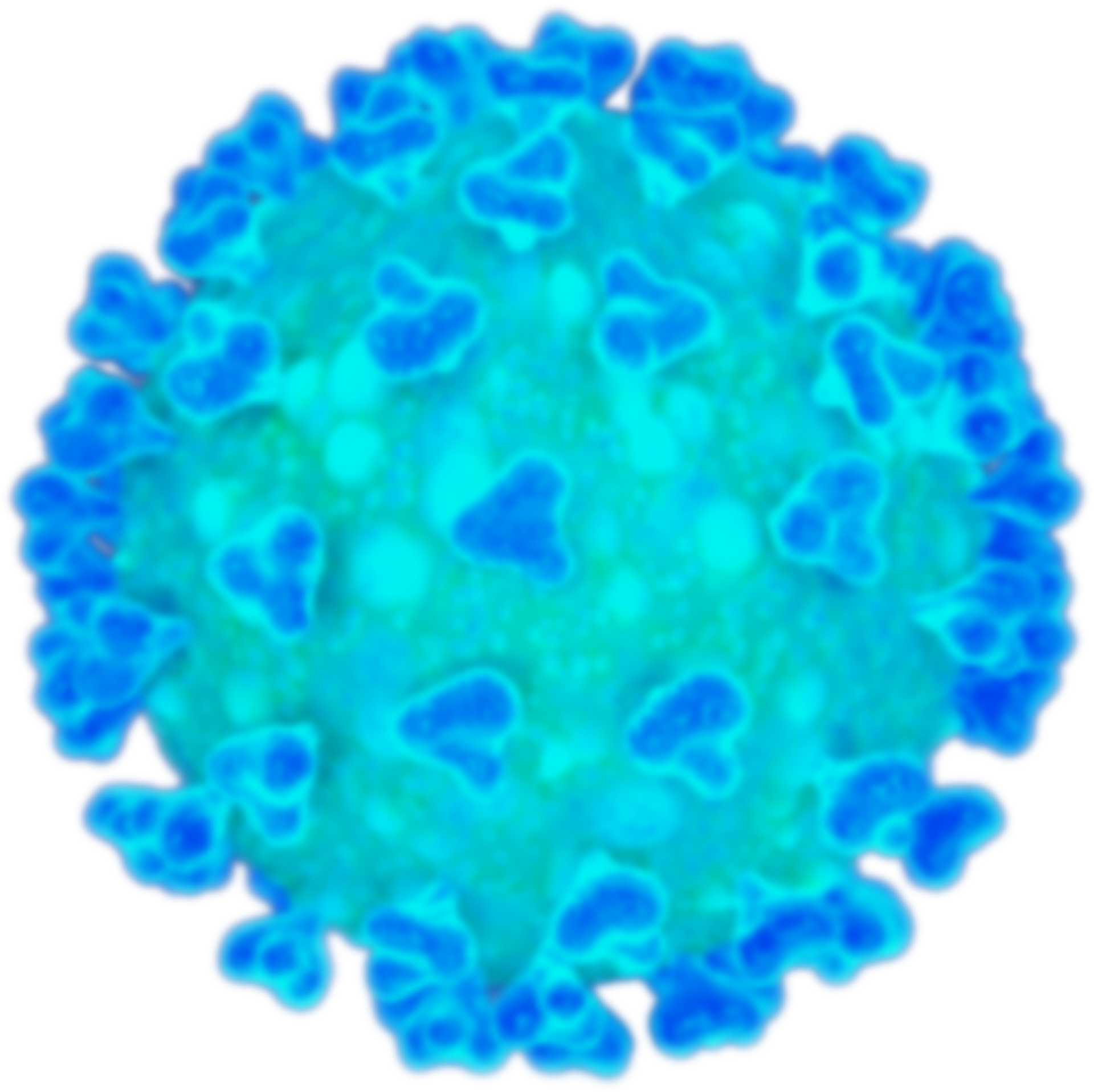 ALTERNATIVE RESOURCES
PHOTOS
Dangerous flu strain cases Free
Portrait of adult woman wearing surgical mask
Close-up dangerous virus samples and tablets
RESOURCES
ICONS
Virus Transmission
PHOTOS
Coronavirus outbreak in blue shades
Man with medical mask posing in the city with copy space
Close-up doctor holding dangerous virus samples
Fonts & colors used
This presentation has been made using the following fonts:
Saira Semi Condensed
(https://fonts.google.com/specimen/Saira+Semi+Condensed)

Anaheim
(https://fonts.google.com/specimen/Anaheim)
#00151f
#00287f
#00c5ff
#6cf6ea
Use our editable graphic resources...
You can easily resize these resources without losing quality. To change the color, just ungroup the resource and click on the object you want to change. Then, click on the paint bucket and select the color you want. Group the resource again when you’re done. You can also look for more infographics on Slidesgo.
FEBRUARY
JANUARY
MARCH
APRIL
PHASE 1
Task 1
FEBRUARY
MARCH
APRIL
MAY
JUNE
JANUARY
Task 2
PHASE 1
Task 1
Task 2
PHASE 2
Task 1
Task 2
Medical Infographics
...and our sets of editable icons
You can resize these icons, keeping the quality.
You can change the stroke and fill color; just select the icon and click on the paint bucket/pen.
In Google Slides, you can also use Flaticon’s extension, allowing you to customize and add even more icons.
Educational Icons
Medical Icons
Business Icons
Teamwork Icons
Help & Support Icons
Avatar Icons
Creative Process Icons
Performing Arts Icons
Nature Icons
SEO & Marketing Icons
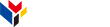 www.greatppt.com
Free Templates and Themes
Create beautiful presentations in minutes